OpenStack-alapú privátfelhő üzemeltetés
University of Szeged
Horizon
OpenStack Dashboard

Easiest interface (vs CLI)

Supports all core projects

Only ~70-80% of overall functions

Python 

Requirements: Keystone, (Nova, Glance)
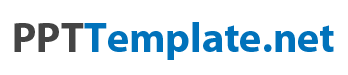 Architecture
4 main parts:
Project
Admin
Identity
Settings
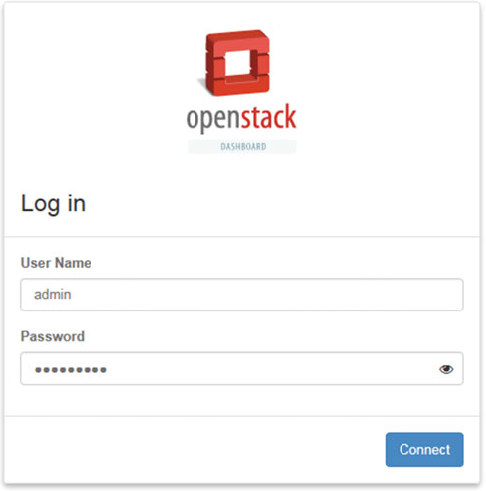 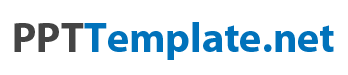 Project tab
Compute tab
Overview: View reports for the project.
Instances: View, launch, create a snapshot from, stop, pause, or reboot instances, or connect to them through VNC.
Images: View images and instance snapshots created by project users, plus any images that are publicly available. Create, edit, and delete images, and launch instances from images and snapshots.
Key Pairs: View, create, edit, import, and delete key pairs.
Volume tab
…
Network tab
…
Object Store tab
…
Project tab
Compute tab
…
Volume tab
Volumes: View, create, edit, and delete volumes.
Backups: View, create, edit, and delete backups.
Snapshots: View, create, edit, and delete volume snapshots.
Consistency Groups: View, create, edit, and delete consistency groups.
Consistency Group Snapshots: View, create, edit, and delete consistency group snapshots.
Network tab
…
Object Store tab
…
Project tab
Compute tab
…
Volume tab
…
Network tab
Network Topology: View the network topology.
Networks: Create and manage public and private networks.
Routers: Create and manage routers.
Security Groups: View, create, edit, and delete security groups and security group rules..
Floating IPs: Allocate an IP address to or release it from a project.
Object Store tab
Containers: Create and manage containers and objects.
Project tab
Compute tab
Overview: View reports for the project.
Instances: View, launch, create a snapshot from, stop, pause, or reboot instances, or connect to them through VNC.
Images: View images and instance snapshots created by project users, plus any images that are publicly available. Create, edit, and delete images, and launch instances from images and snapshots.
Key Pairs: View, create, edit, import, and delete key pairs.
Volume tab
Volumes: View, create, edit, and delete volumes.
Backups: View, create, edit, and delete backups.
Snapshots: View, create, edit, and delete volume snapshots.
Consistency Groups: View, create, edit, and delete consistency groups.
Consistency Group Snapshots: View, create, edit, and delete consistency group snapshots.
Network tab
Network Topology: View the network topology.
Networks: Create and manage public and private networks.
Routers: Create and manage routers.
Security Groups: View, create, edit, and delete security groups and security group rules..
Floating IPs: Allocate an IP address to or release it from a project.
Object Store tab
Containers: Create and manage containers and objects.
Project tab
Admin tab
Overview tab
Overview: View basic reports.
Compute tab
Hypervisors: View the hypervisor summary.
Host Aggregates: View, create, and edit host aggregates. View the list of availability zones.
Instances: View, pause, resume, suspend, migrate, soft or hard reboot, and delete running instances that belong to users of some, but not all, projects. Also, view the log for an instance or access an instance through VNC.
Flavors: View, create, edit, view extra specifications for, and delete flavors. A flavor is the size of an instance.
Images: View, create, edit properties for, and delete custom images.
Volume tab
…
Network tab
…
System tab
…
Admin tab
Overview tab
Overview: View basic reports.
Compute tab
…
Volume tab
Volumes: View, create, manage, and delete volumes.
Snapshots: View, manage, and delete volume snapshots.
Volume Types: View, create, manage, and delete volume types.
Network tab
Networks: View, create, edit properties for, and delete networks.
Routers: View, create, edit properties for, and delete routers.
Floating IPs: Allocate an IP address for a project or release it.
System tab
…
Admin tab
Overview tab
Overview: View basic reports.
Compute tab
…
Volume tab
…
Network tab
…
System tab
Defaults: View default quota values. Quotas are hard-coded in OpenStack Compute and define the maximum allowable size and number of resources.
Metadata Definitions: Import namespace and view the metadata information.
System Information: Use the following tabs to view the service information:
Services: View a list of the services.
Compute Services: View a list of all Compute services.
Block Storage Services: View a list of all Block Storage services.
Network Agents: View the network agents.
Admin tab
Overview tab
Overview: View basic reports.
Compute tab
Hypervisors: View the hypervisor summary.
Host Aggregates: View, create, and edit host aggregates. View the list of availability zones.
Instances: View, pause, resume, suspend, migrate, soft or hard reboot, and delete running instances that belong to users of some, but not all, projects. Also, view the log for an instance or access an instance through VNC.
Flavors: View, create, edit, view extra specifications for, and delete flavors. A flavor is the size of an instance.
Images: View, create, edit properties for, and delete custom images.
Volume tab
Volumes: View, create, manage, and delete volumes.
Snapshots: View, manage, and delete volume snapshots.
Volume Types: View, create, manage, and delete volume types.
Network tab
Networks: View, create, edit properties for, and delete networks.
Routers: View, create, edit properties for, and delete routers.
Floating IPs: Allocate an IP address for a project or release it.
System tab
Defaults: View default quota values. Quotas are hard-coded in OpenStack Compute and define the maximum allowable size and number of resources.
Metadata Definitions: Import namespace and view the metadata information.
System Information: Use the following tabs to view the service information:
Services: View a list of the services.
Compute Services: View a list of all Compute services.
Block Storage Services: View a list of all Block Storage services.
Network Agents: View the network agents.
Admin tab
Identity tab
Projects: 
View, create, assign users to, remove users from, and delete projects.
Users: 
View, create, enable, disable, and delete users.
Identity tab
Settings tab
User Settings: 
View and manage dashboard settings.
Change Password: 
Change the password of the user.
Settings tab
Arhitecture
Extensible
https://docs.openstack.org/horizon/latest/contributor/ref/horizon.html#horizon.Dashboard
	
Manageable
https://docs.openstack.org/horizon/latest/contributor/ref/horizon.html#horizon.Panel

Consistent
Classes, templates
	
Stable
Using base classes -> backwards-compatible
	
Usable
Arhitecture
Block Storage
cinder

Image Management
glance

Networking
neutron

Compute
nova

Object Storage
swift
Arhitecture
Plugin dashboards

https://docs.openstack.org/horizon/latest/install/plugin-registry.html#install-plugin-registry
Arhitecture
Evolution of Horizon
https://www.youtube.com/watch?v=KlvyQ20cWSI
Config
Main config file:
/etc/openstack-dashboard/local_settings

IP address of the Keystone server
OPENSTACK_HOST = "10.0.2.15"

Session timeout (sec)
SESSION_TIMEOUT=3600
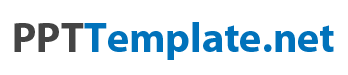 Config
Delete vendor themes

Ubuntu
apt-get remove --auto-remove openstack-dashboard-ubuntu-theme
Red Hat
rpm -e openstack-dashboard-theme --nodeps
Install
Package
https://docs.openstack.org/horizon/latest/install/install-ubuntu.html
Source
https://docs.openstack.org/horizon/latest/install/from-source.html
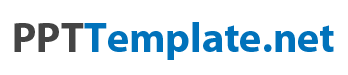 Doc
User https://docs.openstack.org/horizon/latest/user/index.html
Upload and manage images
Configure access and security for instances
Launch and manage instances
Create and manage networks
Create and manage object containers
Create and manage volumes

Admin https://docs.openstack.org/horizon/latest/admin/index.html
…
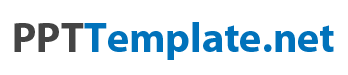 Doc
User https://docs.openstack.org/horizon/latest/user/index.html
…

Admin https://docs.openstack.org/horizon/latest/admin/index.html
Customize and configure the Dashboard
Set up session storage for the Dashboard
Create and manage images
Create and manage roles
Manage projects and users
Manage instances
Manage flavors
Manage volumes and volume types
View and manage quotas
View services information
Create and manage host aggregates
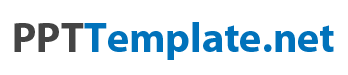 Doc
User https://docs.openstack.org/horizon/latest/user/index.html
Upload and manage images
Configure access and security for instances
Launch and manage instances
Create and manage networks
Create and manage object containers
Create and manage volumes

Admin https://docs.openstack.org/horizon/latest/admin/index.html
Customize and configure the Dashboard
Set up session storage for the Dashboard
Create and manage images
Create and manage roles
Manage projects and users
Manage instances
Manage flavors
Manage volumes and volume types
View and manage quotas
View services information
Create and manage host aggregates
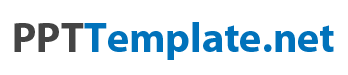